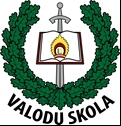 NATIONAL Presentation LATVIA
Inga Fārte-Zālīte
Head of Testing, NAF Language School
SEPT 5, 2023
BILC Testing Workshop
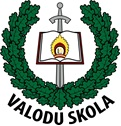 Agenda
Language school
Language & testing policy
Testing team
Testing
Cooperation
Statistical analysis/ norming/ digital tools/ AI
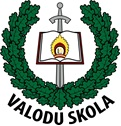 LANGUAGES
English 
Russian 
French

Other languages – upon request (outsourcing)
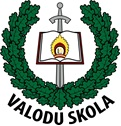 Course system
INTENSIVEa) 4 skills/ multiple levels (9 weeks)b) Professional terminology for cadets (up to 6 weeks)c) Professional lge training for various target groups (6 weeks)
d) 1-week STANAG prep course for externals
NON-INTENSIVE
a) Writing (remedial) course (96 hours)	b) 3-skills remedial course (listen-speak-read) (96 hours)c) grammar course (96 hours)d) Professional lge training for MOD and security services personnel (240 hours)e) Professional terminology for Armed Forces personnel (254 hours)
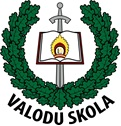 Testing & Language policy
Purpose of each test/ who is required to be tested and why is specified

ALCPT - for placement and screening for STANAG 6001 test 
STANAG 6001 test - to assess a person’s proficiency 
	a) Next rank*/ position*	
	b) Participation in training or overseas deployments
	c) After a course* at Language School

The results of other tests and examinations cannot be equated with the results of the NATO STANAG 6001 English proficiency test.
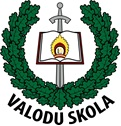 Testing & Language policy
Tests at Levels 1, 2 & 3;  plus levels are used
TTs are allowed to take a test only in one or more of the skills*
Certificate valid for 3 years
NATO STANAG 6001 English proficiency test is not permitted if the candidate holds a valid test certificate, unless lge training received – min 72 hours.
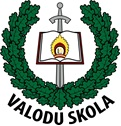 Testing & Language policy
Each speaking & writing test is rated by 2 testers. When needed – another 2
Speaking tests recorded
8-10 interviews per day (depending on the level, 20-40 min per candidate)
Info about the test – J-1 informs units, they apply
TTs are issued printed certificates (in LAT & ENG), results – in electronic database.
Feedback to TTs - may provide individual feedback if there is a justified need
Appeals 
Test security – storage and access of test materials.
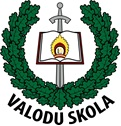 STANAG Testing
STANAG 6001 tests in Latvia since 2003
plus levels since 2014
rank requirements 2-2-2-1+ since 2018*

bi-level tests for L1&2 and L2&3
4 sessions a year 
writing  & reading tests - online
listening test – pen & paper* (wireless headphones)
For foreign personnel taking L1&2 tests – instructions & prompts for role-plays and writing tasks – also in RUS
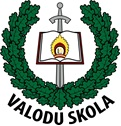 STANAG testing team
Develop - STANAG tests in English (both pen&paper and computer-delivered)- Sample tests for externals & to be used in class  (2 versions available for L1&2 and L2&3)- Test tasks for extra practice
Piloting
Provide feedback (trends/ tendencies) to the teaching department

STANAG tests in Russian (in future?)
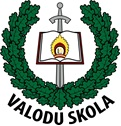 STANAG testing team
6+1 testers (full-time)
min requirements - BA+ 3 years teaching experience
English - min IELTS 7.5
in-service training
professional development (LTS, ALTS, BILC seminars etc.)
‘Selecting new testers and integrating them into test team’ (BILC Testing Workshop, 2017)
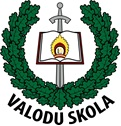 BILATERAL Co-operation with ESTONIA
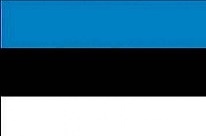 Protocol of Intent to the Agreement between LVA & EST (2007)
Common listening & reading tests
Statistical analysis
Assisting in testing speaking

Bilateral cooperation on trialling - Latvian & Estonian experience (BILC Testing Workshop 2018)
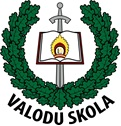 Norming
Rating agreement indices – 		part of testers’ annual performance review
Speaking – benchmark interviews
Writing – benchmark/ anchor scripts and scripts for 	norming (for all tasks & papers)
Analytical scales
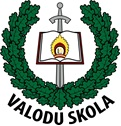 Statistical analysis
In co-operation with ESTjMetrik & jamovi & SPSS (productive skills)   + TiaPlus/ Dexter package in R Studio(EST)
All testing sessions/ pilot tests/ sample tests/ 4 skills
CTA + Rasch
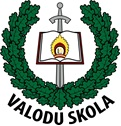 Digital solutions
Computer-delivered online tests for reading & writing (ILIAS platform)	Feedback online questionnaires	Video instructions (OBS Studio)	Audio editing (Audacity)	Analyze text difficulty (Text inspector)
Remote interviews via MS Teams for personnel in training units outside RigaAll interviews digitally recorded – for double-marking, appeals & norming
Moderation online (MS Teams)
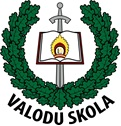 Digitalization
Test specs (READ) - task types & sub-skills & word limits per textTest length (WRITE) - longer by 0.5hrPreparation - both digitally & on paperAdministration	* Introduction of  video instructions/ spell checker/ word counter/ 	text highlighter	* changed coding system
Marking procedures	* READ - stricter for structures/ more lenient for spelling/ typos; 	* WRITE - stricter for accuracy of vocabulary
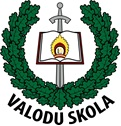 Digitalization Lessons Learned
Pluses+ faster marking (WRITE)+ easier & faster & more precise test data collection & analysis+ more environmentally friendly??+ more appealing to TTs??
Minuses & Threats & Challenges & Concerns

- time consuming (development & plan B)- digital literacy of TTs- technical issues - network/ power/ updates - test security- network security- IT support?/ limited opportunities for training- expensive (hardware/ software/ training)- requires more people/ labor division- requires new skills (new programs/ programming)
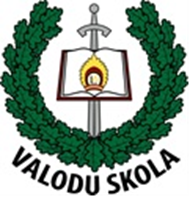 Digital Reading tests
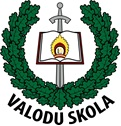 Digital Reading tests
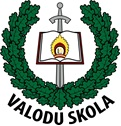 Preventative measures for test security
Identity checked before the test
Unique codes for test takers
No smartphones or watches or recording devices
Access only to ILIAS
1 test pass in ILIAS, limited availability period, manually selected participants
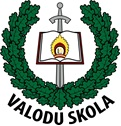 AI & ChatGPT
Text to Voice converter (narakeet)
Experimenting with ChatGPT - summaries,- paraphrasing, - extracting key points, - generating tasks/questions for speaking, e.g. role-plays
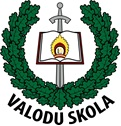 THANK YOU!        PALDIES!